Figure 1. Evaluation of the callosal parameters according to Witelson (Witelson, 1989). Anterior border (ACC) and ...
Cereb Cortex, Volume 13, Issue 5, May 2003, Pages 475–485, https://doi.org/10.1093/cercor/13.5.475
The content of this slide may be subject to copyright: please see the slide notes for details.
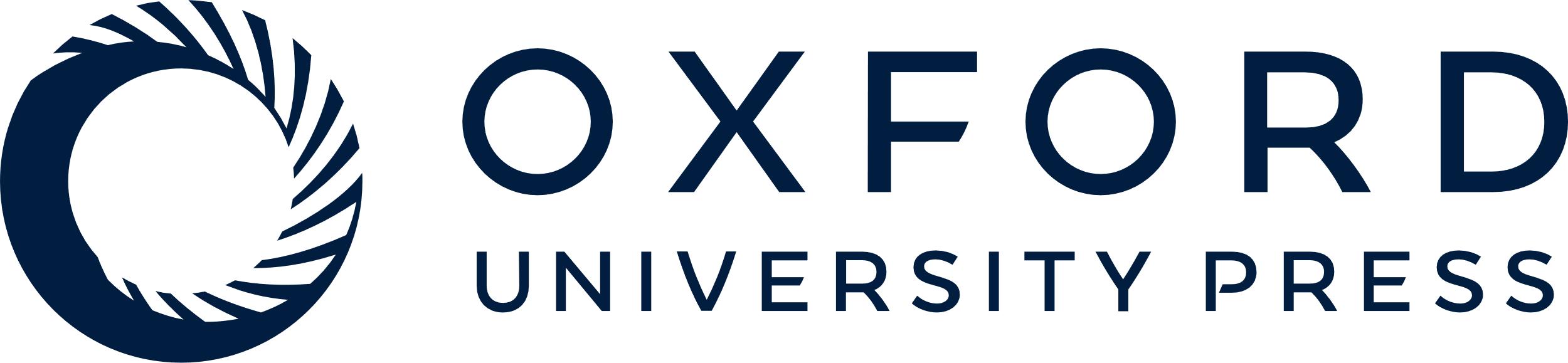 [Speaker Notes: Figure 1. Evaluation of the callosal parameters according to Witelson (Witelson, 1989). Anterior border (ACC) and posterior border (PCC) define the length of the CC. The point G represents the anteriormost point of the inner convexity of the anterior CC. The line perpendicular to the ACC–PCC line which crosses the point G defines regions 1 and 2. The regions 3–7 are delineated by the vertical lines corresponding to the halves, thirds and fifths of the ACC–PCC line. The seven regions roughly correspond to the rostrum (1), genu (2), rostral truncus (3), anterior intermediate truncus (4), posterior intermediate truncus (5), isthmus (6) and splenium (7) of the CC.


Unless provided in the caption above, the following copyright applies to the content of this slide: © Oxford University Press]